6.7.1: Diffusion in gases
Figure 6.10    Diffusion of two gases. The concentrations in each reservoir are kept constant such that at steady state, CA = CAo0 and CB = CBo  CB = 0 at x = 0 and CA = 0 and 0at x = L.
Dilute solution?
Figure 6.10    Diffusion of two gases. The concentrations in each reservoir are kept constant such that at steady state, CA = CAo0 and CB = CBo  CB = 0 at x = 0 and CA = 0 and 0at x = L.
Dilute solution cannot be invoked…. Flux of one induced flux of another in the absence of bulk motion.
Figure 6.10    Diffusion of two gases. The concentrations in each reservoir are kept constant such that at steady state, CA = CAo0 and CB = CBo  CB = 0 at x = 0 and CA = 0 and 0at x = L.
Dilute solution cannot be invoked…. Flux of one induced flux of another in the absence of bulk motion.
Figure 6.10    Diffusion of two gases. The concentrations in each reservoir are kept constant such that at steady state, CA = CAo0 and CB = CBo  CB = 0 at x = 0 and CA = 0 and 0at x = L.
Note: no chemical rxns
Dilute solution cannot be invoked…. Flux of one induced flux of another in the absence of bulk motion.
Figure 6.10    Diffusion of two gases. The concentrations in each reservoir are kept constant such that at steady state, CA = CAo0 and CB = CBo  CB = 0 at x = 0 and CA = 0 and 0at x = L.
Note: no chemical rxns
[Gas]res.=constant
Dilute solution cannot be invoked…. Flux of one induced flux of another in the absence of bulk motion.
Figure 6.10    Diffusion of two gases. The concentrations in each reservoir are kept constant such that at steady state, CA = CAo0 and CB = CBo  CB = 0 at x = 0 and CA = 0 and 0at x = L.
Note: no chemical rxns
[Gas]res.=constant
Constant pressure maintained throughout
Dilute solution cannot be invoked…. Flux of one induced flux of another in the absence of bulk motion.
Figure 6.10    Diffusion of two gases. The concentrations in each reservoir are kept constant such that at steady state, CA = CAo0 and CB = CBo  CB = 0 at x = 0 and CA = 0 and 0at x = L.
Note: no chemical rxns
[Gas]res.=constant
Constant pressure maintained throughout
Fick’s 2nd Law applied:
What next?
Dilute solution cannot be invoked…. Flux of one induced flux of another in the absence of bulk motion.
Figure 6.10    Diffusion of two gases. The concentrations in each reservoir are kept constant such that at steady state, CA = CAo0 and CB = CBo  CB = 0 at x = 0 and CA = 0 and 0at x = L.
Note: no chemical rxns
[Gas]res.=constant
Constant pressure maintained throughout
Fick’s 2nd Law applied:
What next?
Dilute solution cannot be invoked…. Flux of one induced flux of another in the absence of bulk motion.
What next?
1-D
Can assume DAB=DBA
1-D
Can assume DAB=DBA
1-D
Now what?
1-D
Now what? Pressure is the same everywhere so…
1-D
Now what? Pressure is the same everywhere so…
Equimolar counterdiffusion
Analogous to diffusion through membrane if φ=1…
Example 6.6
Figure 6.11    Evaporation of liquid A and diffusion through a stagnant layer of gas B.
Is this more complex
Than the last?
Figure 6.11    Evaporation of liquid A and diffusion through a stagnant layer of gas B.
Is this more complex
Than the last?
Yes…
Consider this to be s.s. evaporation
Of a liquid A into a stagnant layer of gas
B. If there is a stagnant layer that
Means there is no bulk flow of the gas…
Not equimolar counterdiffusion.
Figure 6.11    Evaporation of liquid A and diffusion through a stagnant layer of gas B.
Is this more complex
Than the last?
Yes…
Consider this to be s.s. evaporation
Of a liquid A into a stagnant layer of gas
B. If there is a stagnant layer that
Means there is no bulk flow of the gas…
Not equimolar counterdiffusion because
Pretend there is a large
Reservoir supplying this
Concentration such that
It is constant.
Figure 6.11    Evaporation of liquid A and diffusion through a stagnant layer of gas B.
Is this more complex
Than the last?
Yes…
Consider this to be s.s. evaporation
Of a liquid A into a stagnant layer of gas
B. If there is a stagnant layer that
Means there is no bulk flow of the gas…
Not equimolar counterdiffusion because
B is insoluble in our fake situation…
Pressure is uniform
Pretend there is a large
Reservoir supplying this
Concentration such that
It is constant.
What next?
Figure 6.11    Evaporation of liquid A and diffusion through a stagnant layer of gas B.
Is this more complex
Than the last?
Yes…
Consider this to be s.s. evaporation
Of a liquid A into a stagnant layer of gas
B. If there is a stagnant layer that
Means there is no bulk flow of the gas…
Not equimolar counterdiffusion because
B is hardly soluble in our fake situation…
Pressure is uniform
Pretend there is a large
Reservoir supplying this
Concentration such that
It is constant.
What next?
What next?
Fick’s 2nd law
At s.s.
What next?
Fick’s 2nd law
At s.s.
Of note, gas is very slightly soluble and is much less than the flux due
To evaporation of the liquid A. so
B.C. Nby ~=0 at y=0… so…
What next?
Fick’s 2nd law
At s.s.
Of note, gas is very slightly soluble and is much less than the flux due
To evaporation of the liquid A. so
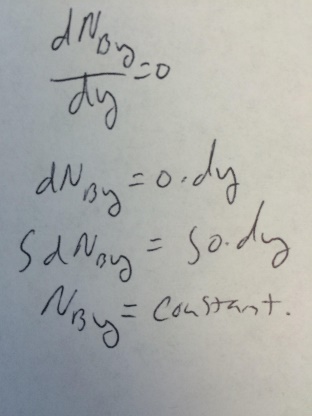 What next?
Fick’s 2nd law
At s.s.
Of note, gas is very slightly soluble and is much less than the flux due
To evaporation of the liquid A. so
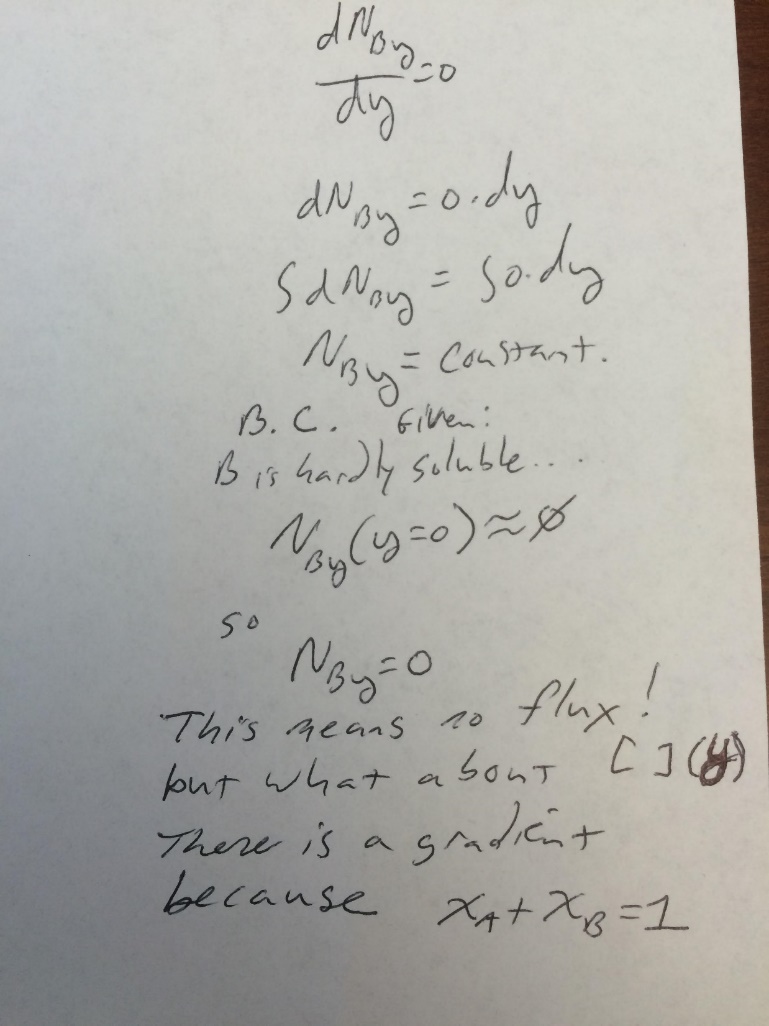 What next?
Fick’s 2nd law
At s.s.
Of note, gas is very slightly soluble and is much less than the flux due
To evaporation of the liquid A. so
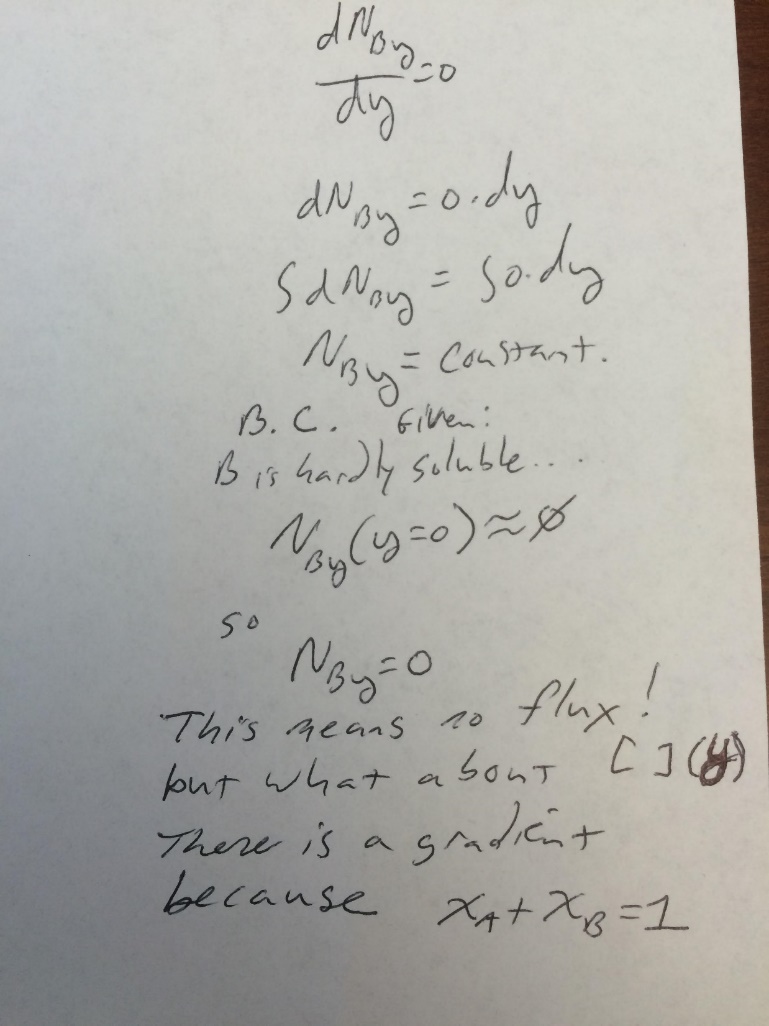 What next?
Fick’s 2nd law
At s.s.
Of note, gas is very slightly soluble and is much less than the flux due
To evaporation of the liquid A. so
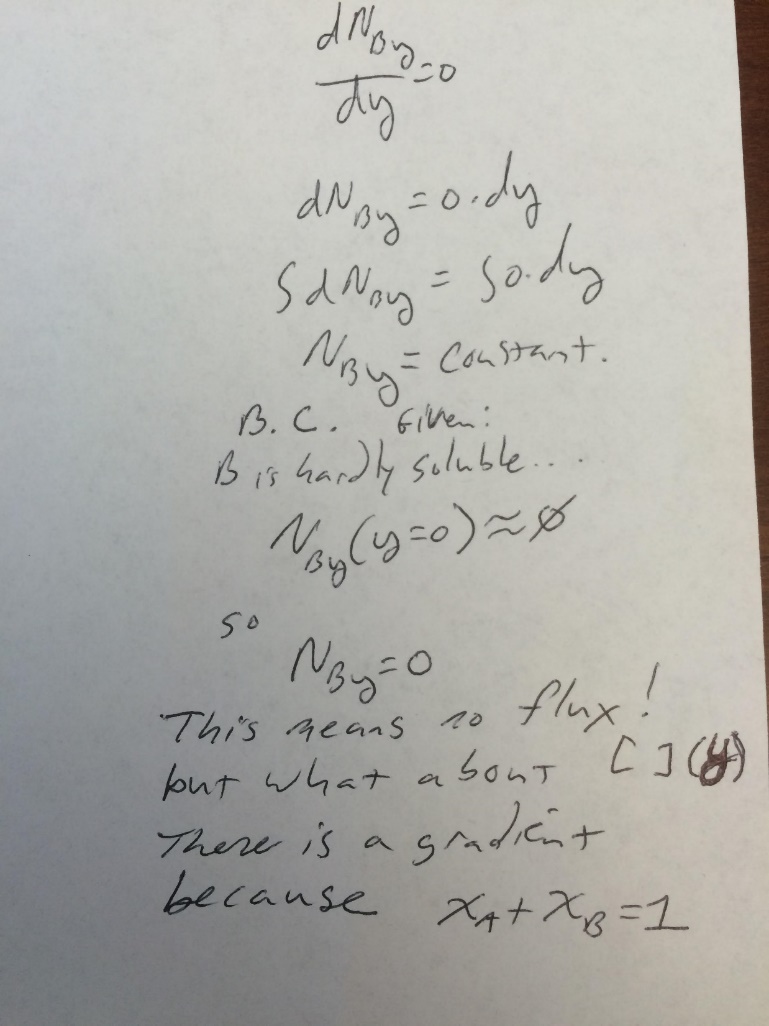 Remember:
What next?
Fick’s 2nd law
At s.s.
Of note, gas is very slightly soluble and is much less than the flux due
To evaporation of the liquid A. so
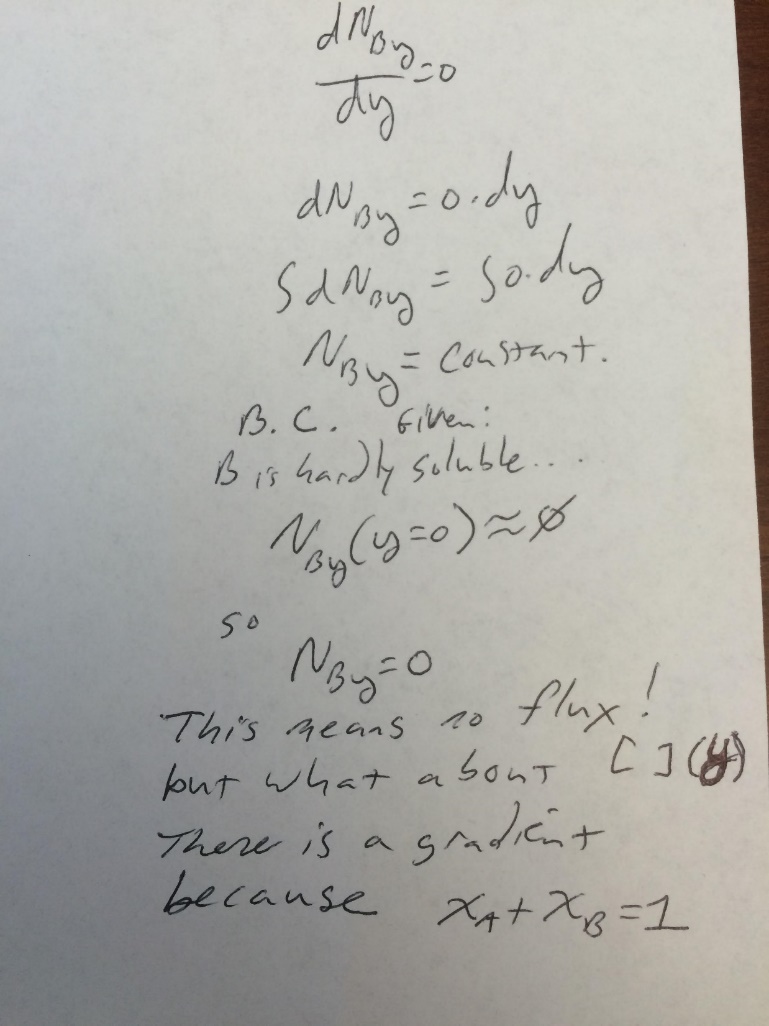 Remember:
What next?
Fick’s 2nd law
At s.s.
Of note, gas is very slightly soluble and is much less than the flux due
To evaporation of the liquid A. so
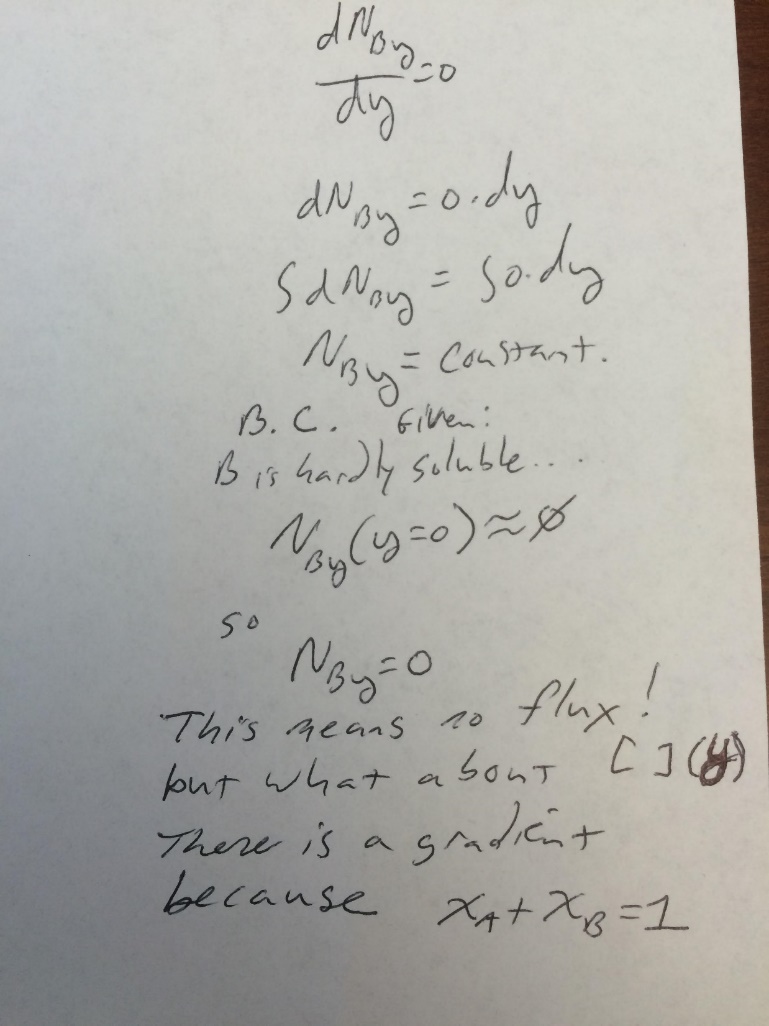 Remember:
What next?
Fick’s 2nd law
At s.s.
Of note, gas is very slightly soluble and is much less than the flux due
To evaporation of the liquid A. so
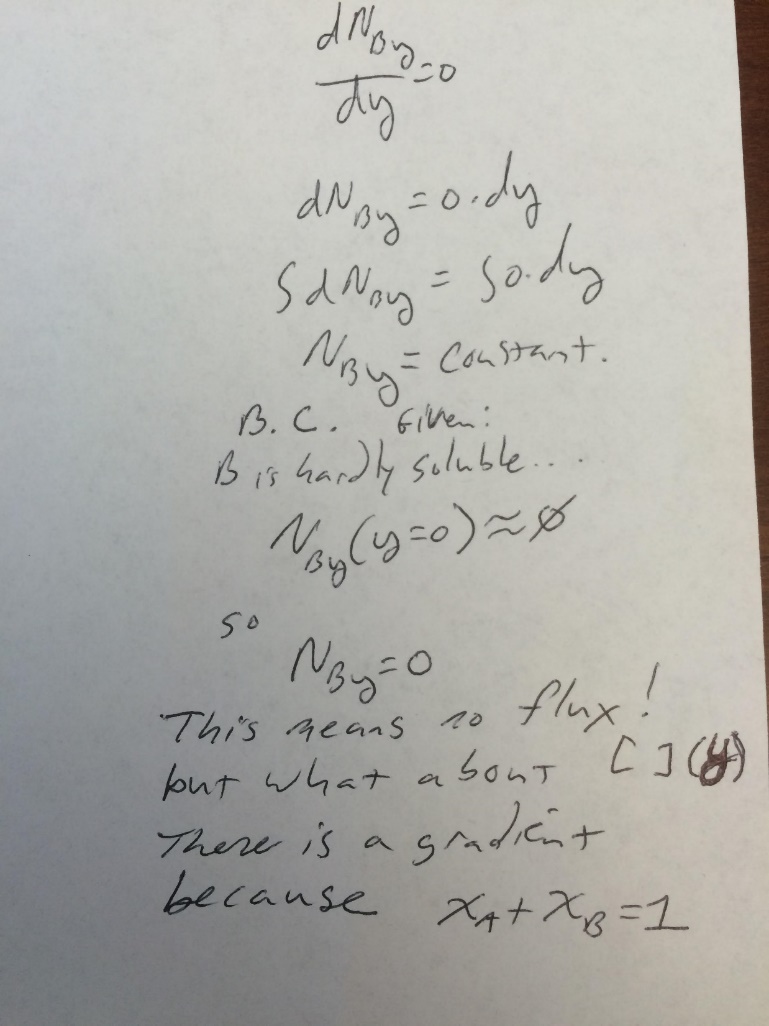 Remember:
Now what?
What next?
Fick’s 2nd law
At s.s.
Of note, gas is very slightly soluble and is much less than the flux due
To evaporation of the liquid A. so
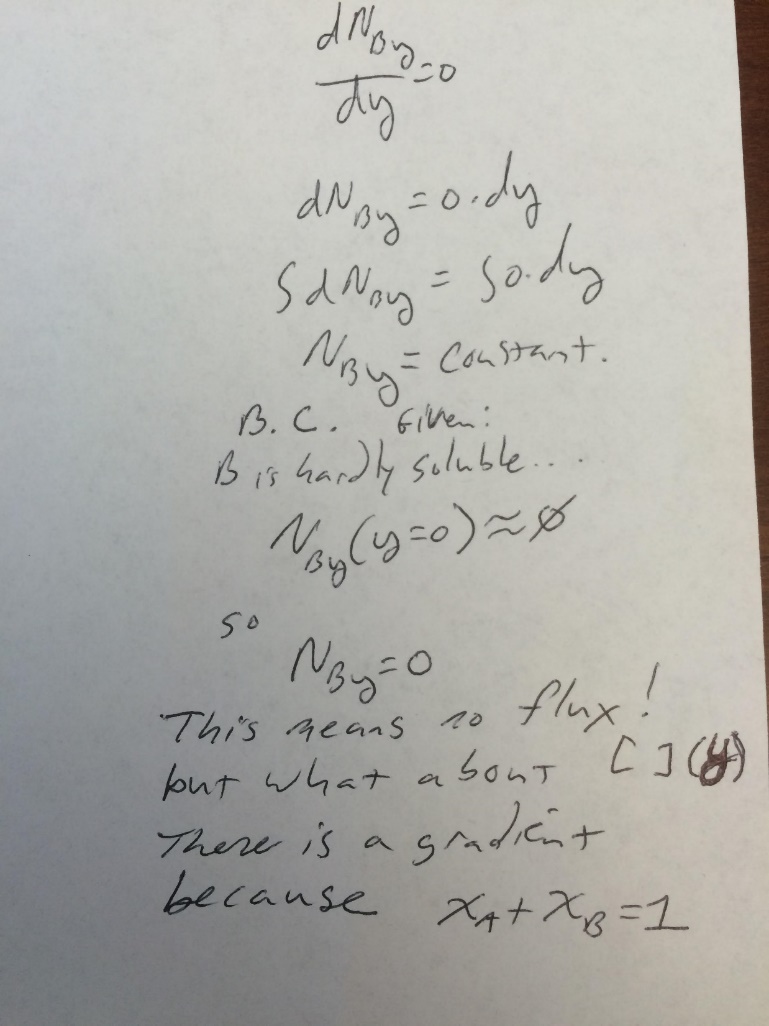 Remember:
Now what? Solve for NAy
What next?
Fick’s 2nd law
At s.s.
Of note, gas is very slightly soluble and is much less than the flux due
To evaporation of the liquid A. so
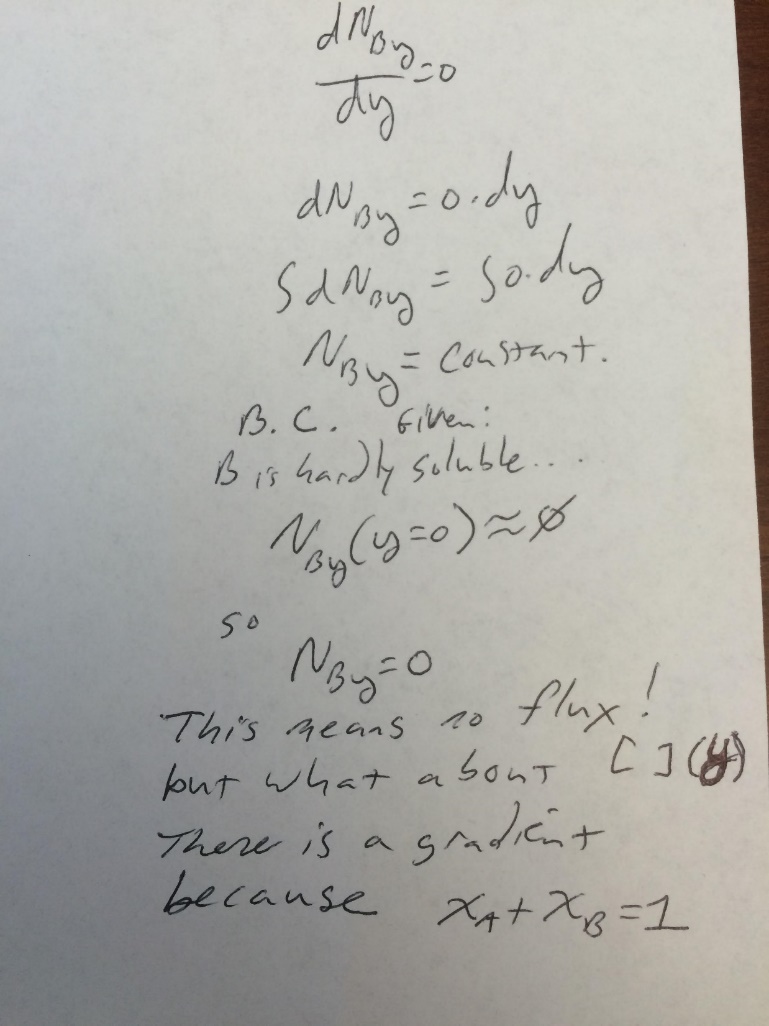 Remember:
Now what? Solve for NAy
Now what?
What next?
Fick’s 2nd law
At s.s.
Of note, gas is very slightly soluble and is much less than the flux due
To evaporation of the liquid A. so
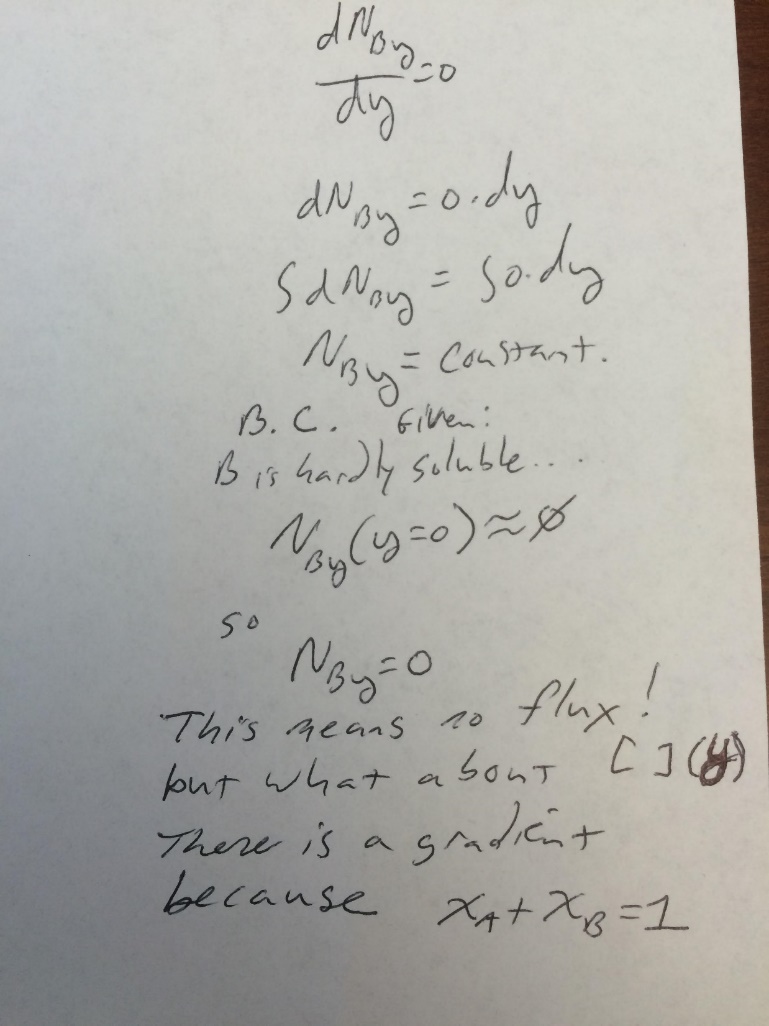 Remember:
Now what? Solve for NAy
Now what?
What next?
Fick’s 2nd law
At s.s.
Of note, gas is very slightly soluble and is much less than the flux due
To evaporation of the liquid A. so
Remember:
Now what? Solve for NAy
Now what?
Now what?
What next?
Fick’s 2nd law
At s.s.
Of note, gas is very slightly soluble and is much less than the flux due
To evaporation of the liquid A. so
Now what?
What next?
Fick’s 2nd law
At s.s.
Of note, gas is very slightly soluble and is much less than the flux due
To evaporation of the liquid A. so
Now what? Apply B.C.s
What next?
Fick’s 2nd law
At s.s.
Of note, gas is very slightly soluble and is much less than the flux due
To evaporation of the liquid A. so
Now what? Apply B.C.s
1) XA=XAo at y=0 and XA=0 at y=L
What next?
Fick’s 2nd law
At s.s.
Of note, gas is very slightly soluble and is much less than the flux due
To evaporation of the liquid A. so
Now what? Apply B.C.s
1) XA=XAo at y=0 and XA=0 at y=L
How?
Come to board…
What next?
Fick’s 2nd law
At s.s.
Of note, gas is very slightly soluble and is much less than the flux due
To evaporation of the liquid A. so
Now what? Apply B.C.s
1) XA=XAo at y=0 and XA=0 at y=L
How?
Come to board… and try in groups…
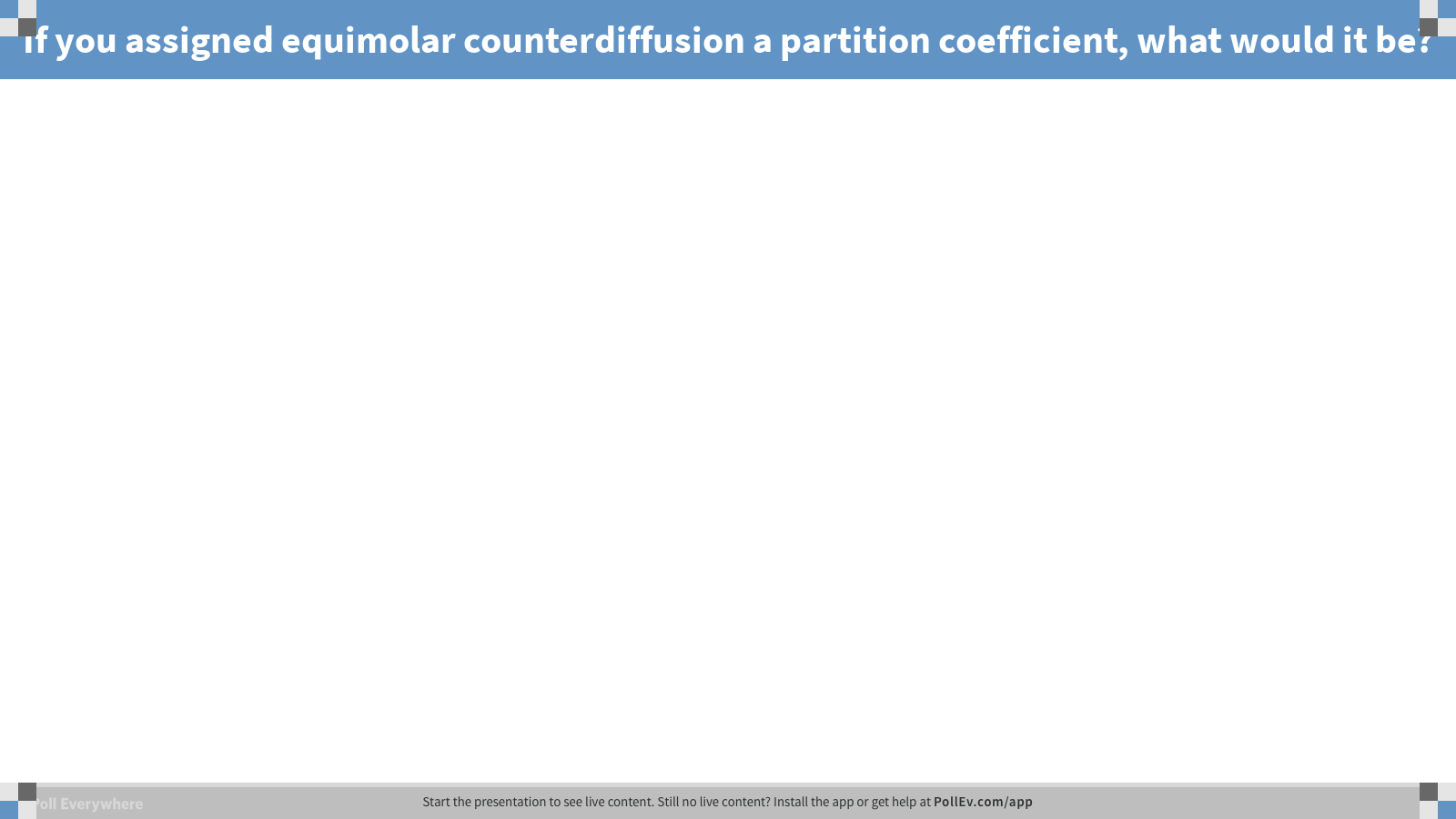 [Speaker Notes: Poll Title: If you assigned equimolar counterdiffusion a partition coefficient, what would it be?
https://www.polleverywhere.com/free_text_polls/m5ex31BAfzYAZ09]
Example 6.7.2: Radial diffusion in cylindrical coordinates
Figure 6.13    Radial diffusion through a cylindrical shell.
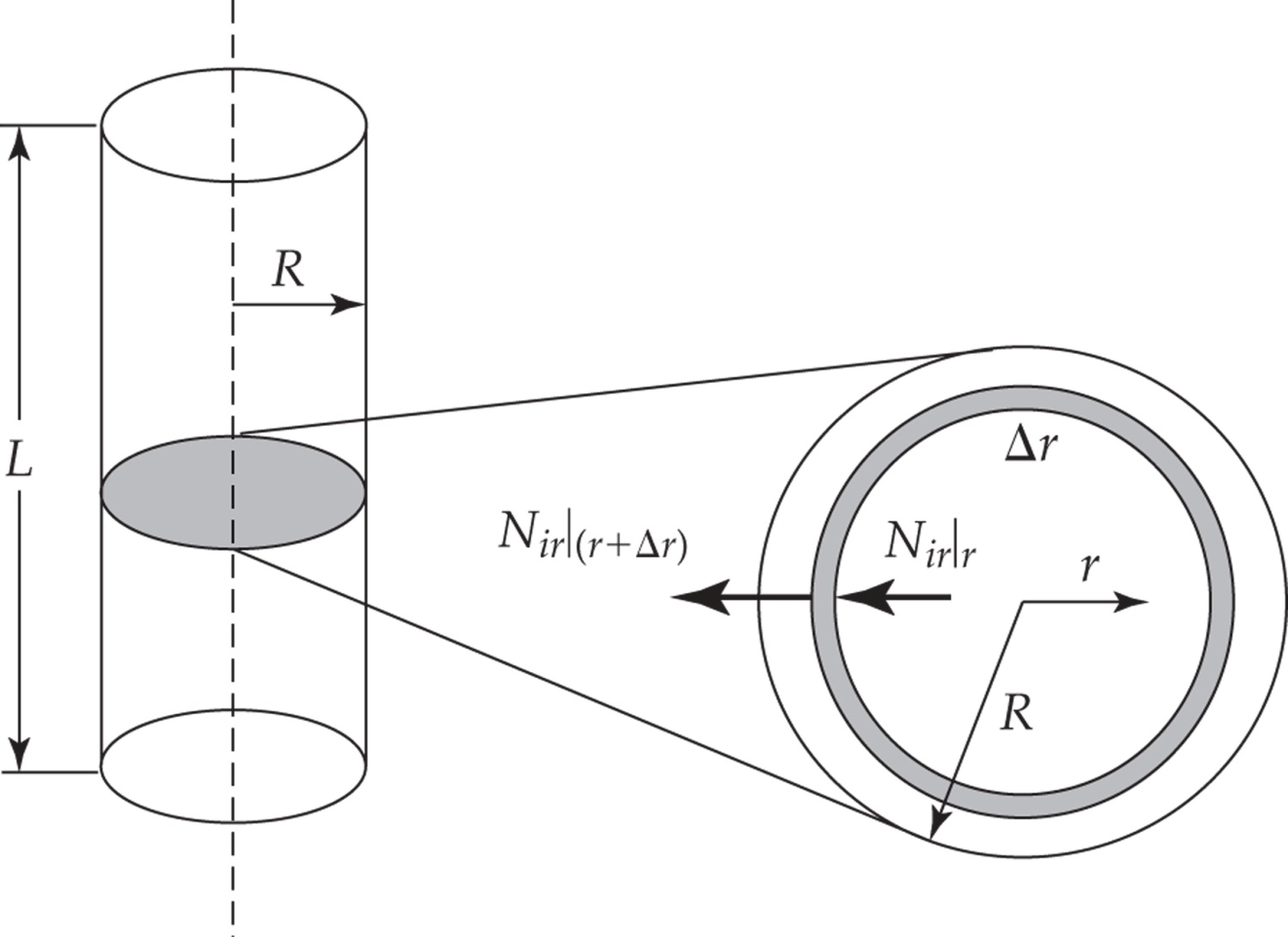 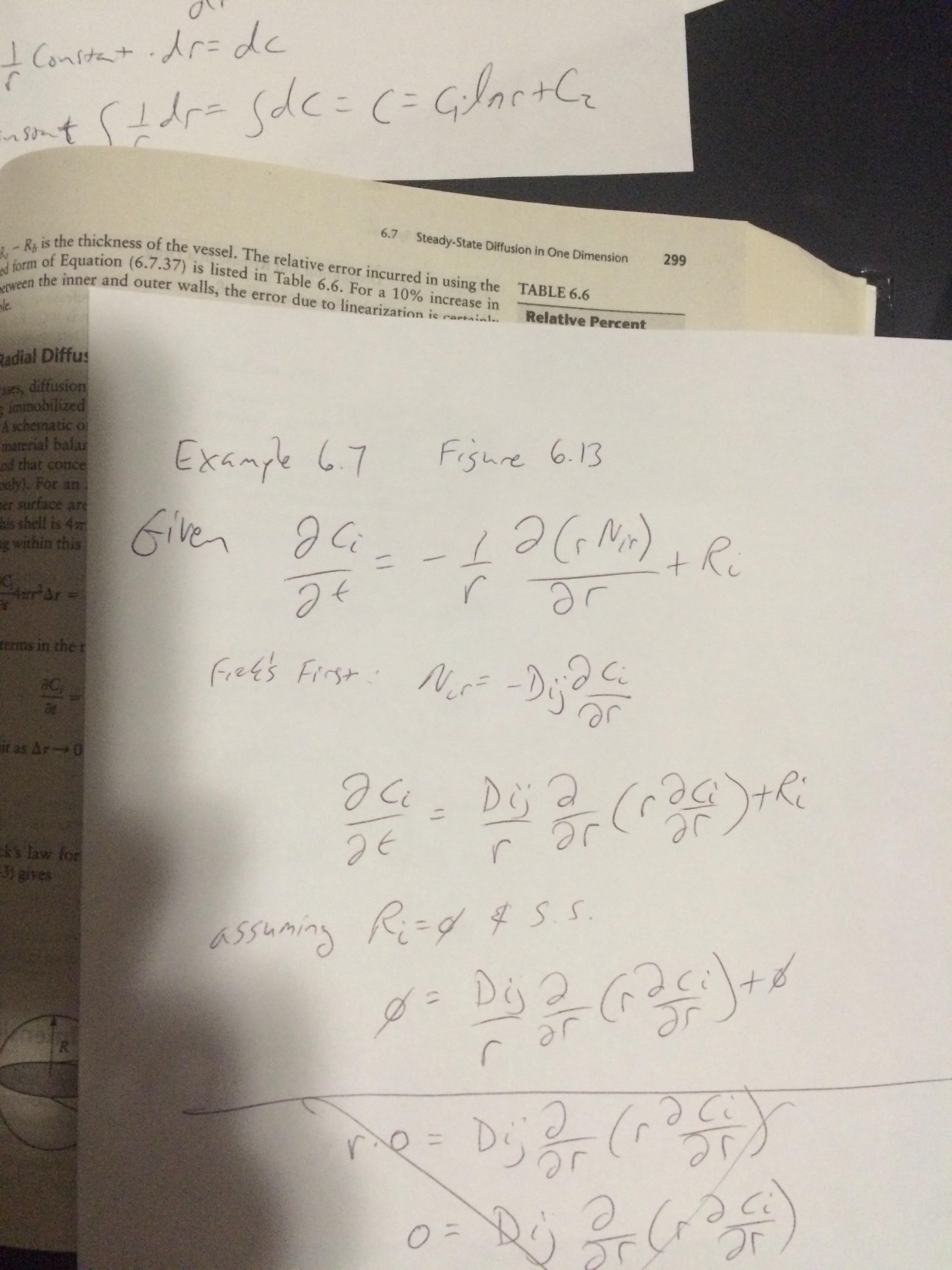 Assume no reaction
Assume steady state
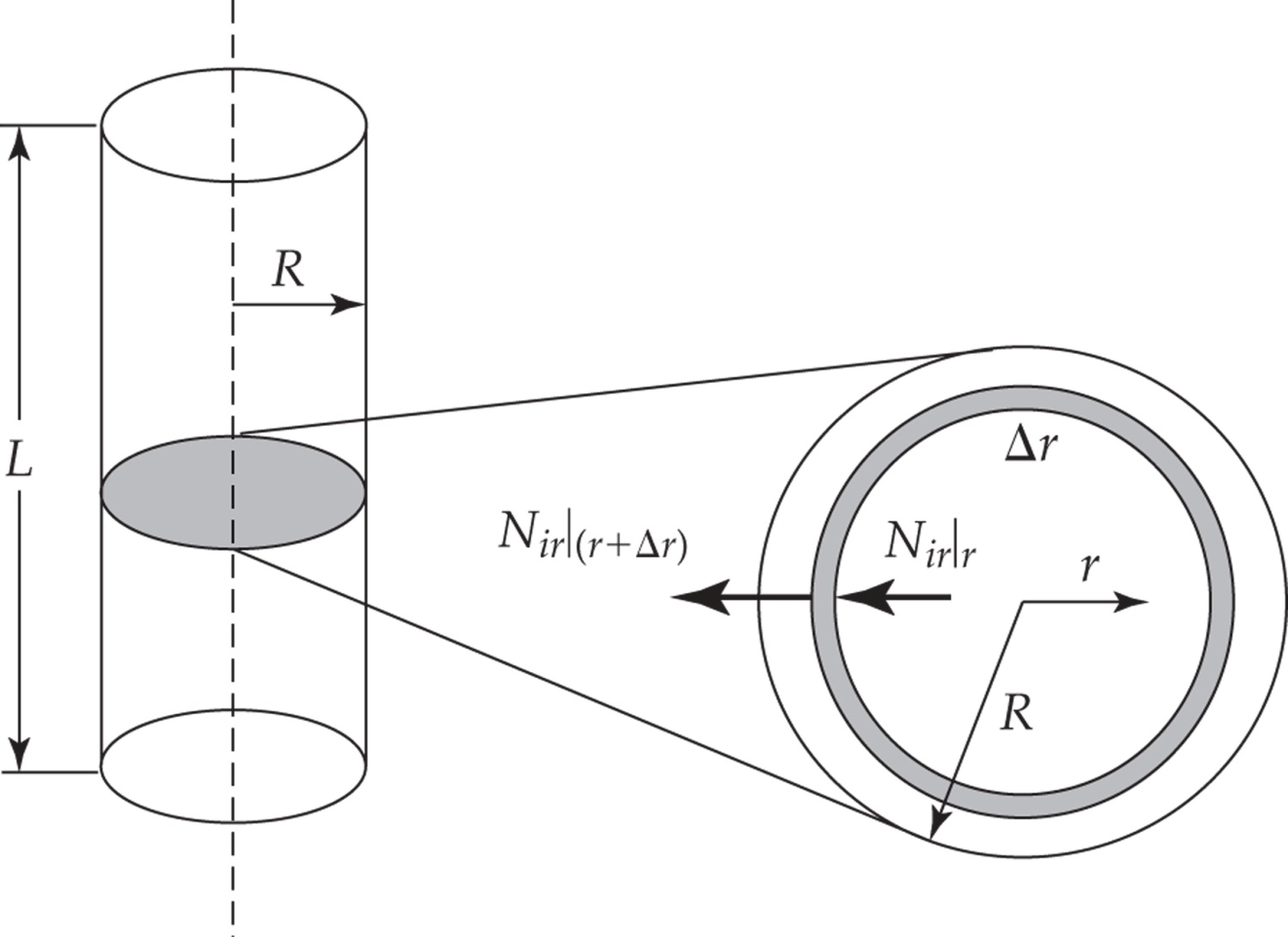 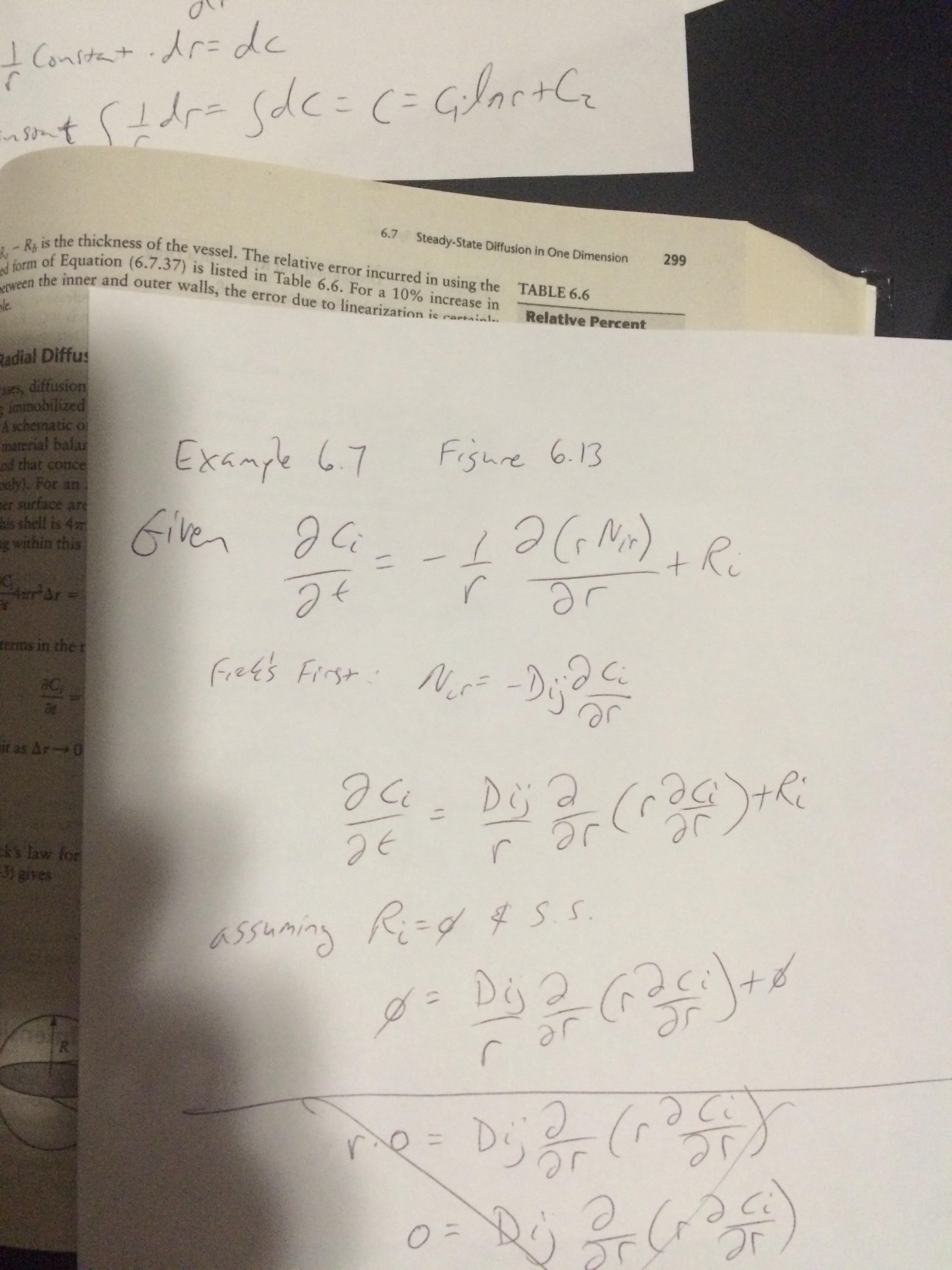 Assume no reaction
Assume steady state
Now what?
Come to board and solve the rest
Without B.C.s (look in book for B.C.s;
Assuming you can do that…)
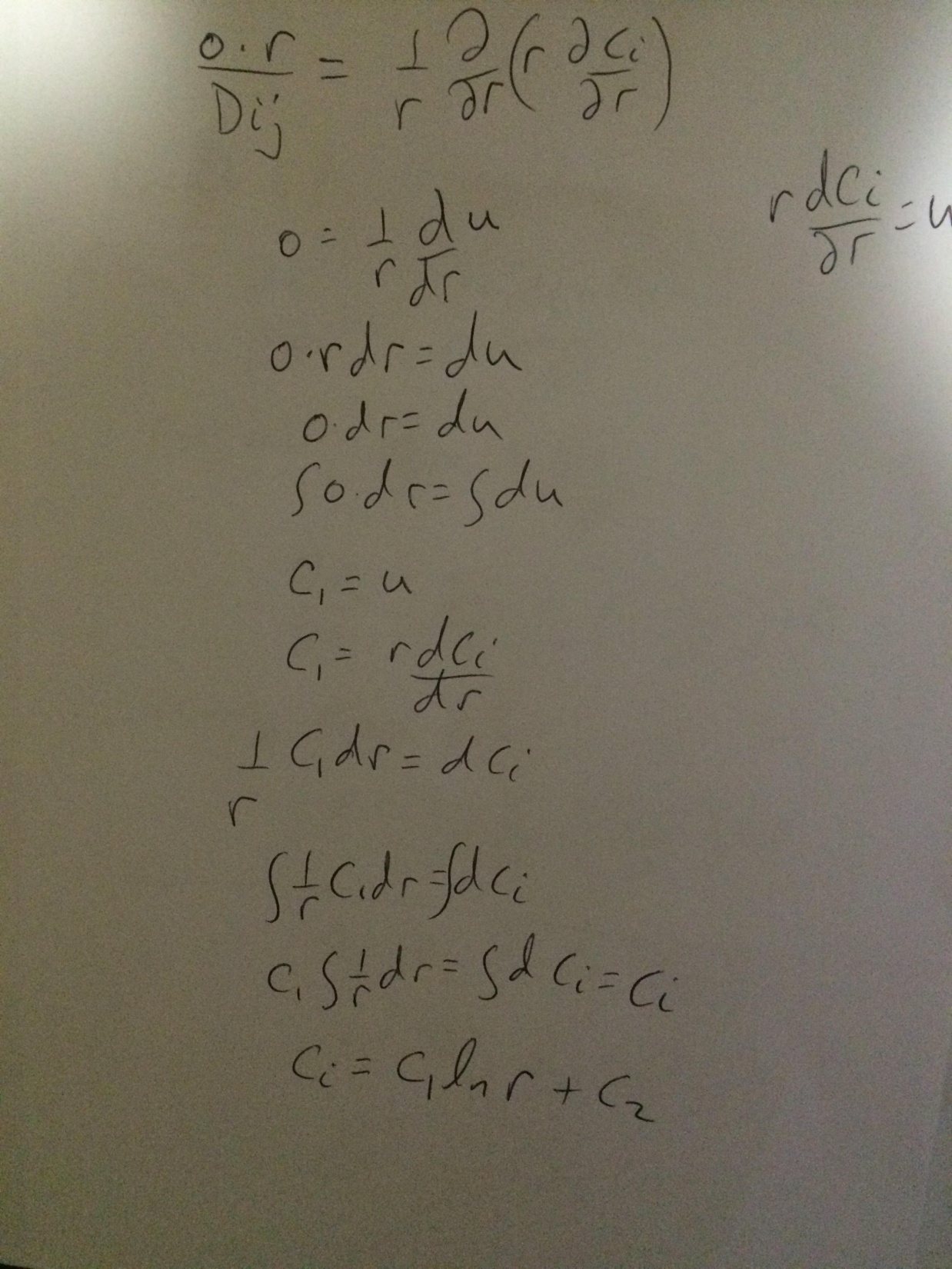 Skipping erf this semester for the sake of time.
erf
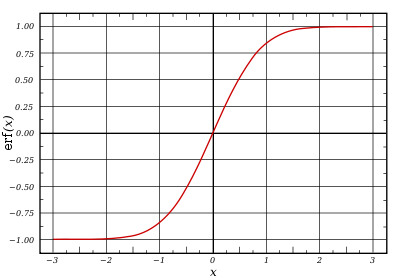 What is it equal to?
What is it used for?
What does this have to
do with probability density
unctions.
http://www.bishopkingdom.com/aichatbox/id/368/
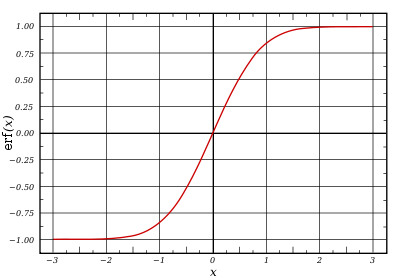 erf
What is it equal to?
What is it used for?     Diff. Eq.s and diffusion
What is erfc? erfc=1-erf
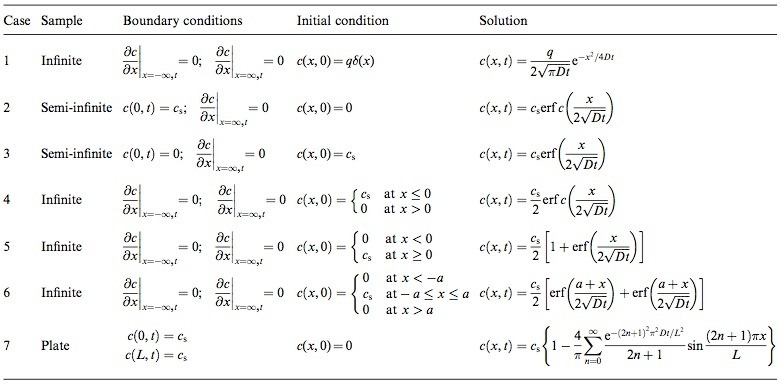 MatLab Code
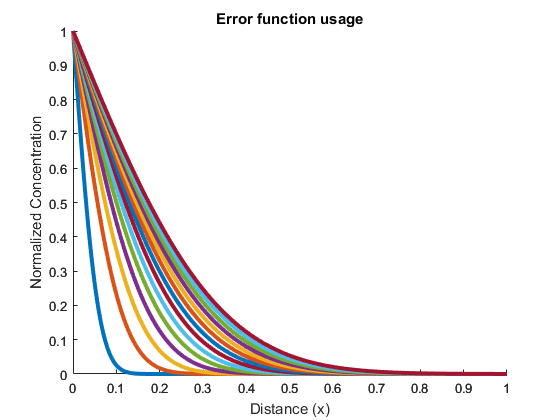 close all
x = [0:0.0000001:1];
 
figure1 = figure;
hold on
% Create axes
axes1 = axes('Parent',figure1);
hold(axes1,'on');
 
% Create multiple lines using matrix input to plot
%plot(X1,YMatrix1,'Parent',axes1);
 
% Create xlabel
xlabel('Distance (x)');
 
% Create title
title('Error function usage');
 
% Create ylabel
ylabel('Normalized Concentration');
 
% Set the remaining axes properties
%set(axes1,'FontSize',14,'FontWeight','bold');
for i = 1:2.5:35
    plot(x,1-erf(x/(2*sqrt(i*10^-3))),'linewidth',3)
end
x = [0:0.0000001:1];
figure2 = figure;
% Create axes
axes1 = axes('Parent',figure2);
hold(axes1,'on');
% Create multiple lines using matrix input to plot
%plot(X1,YMatrix1,'Parent',axes1);
 
% Create xlabel
xlabel('Distance (x)');
 
% Create title
title('Error function usage');
 
% Create ylabel
ylabel('Normalized Concentration');
 
% Set the remaining axes properties
%set(axes1,'FontSize',14,'FontWeight','bold');
for i = 1:2.5:35
    plot(x,erfc(x/(2*sqrt(i*10^-3))),'linewidth',3)
end